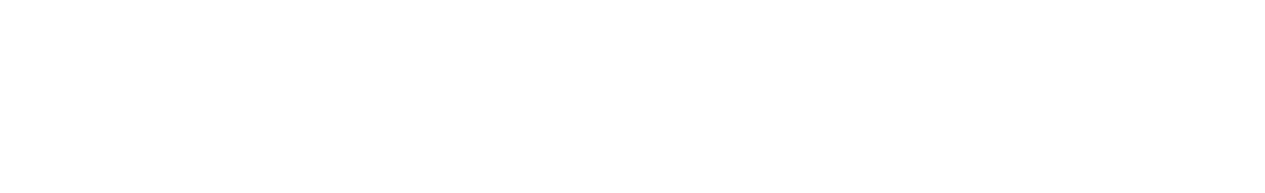 Nous sommes tous issus
DE TRAITÉS
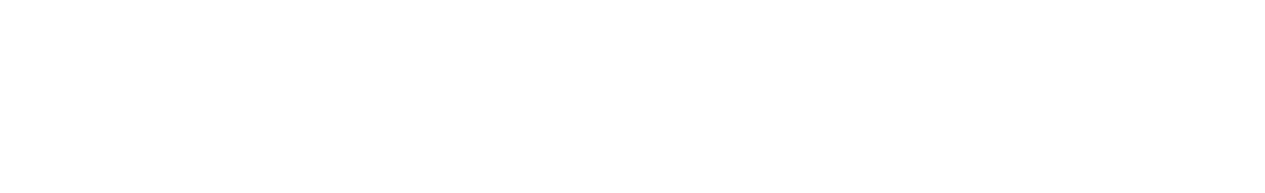 [Speaker Notes: Photo: open source]
Analyze des
CAUSES ET
CONSÉQUENCES
En étudiant les tragédies et réalisations du passé, nous nous posons généralement les questions suivantes: comment et pourquoi se sont-elles produites ? Ces questions ouvrent la voie trouver la genèse des causes : autrement dit, quelles furent les actions, les croyances ou les circonstances qui menèrent à ces conséquences ? 
 
Lorsque nous étudions l’histoire (contrairement à la géologie ou l’astronomie), il faut tenir compte du facteur humain. Les gens, seuls ou en groupe, jouent un rôle dans la promotion et la conception du changement, ainsi que dans la résistance à ce changement.
[Speaker Notes: The 6 Thinking Hats of Historical Thinking]
« Avant l’arrivée des Européens nous avions notre propre gouvernement et nos propres lois et nous vivions en parfaite harmonie avec dame nature. Nous avons signé un traité pour vivre en harmonie avec la population canadienne et leur gouvernement. Pour nous, cela signifie que tous les citoyens canadiens sont visés par un traité, comme nous. La durée du traité est infinie : tant que poussera l’herbe, couleront les rivières et soufflera le vent. »
-Aîné Bruce Starlite, Tsuu T’ina Première Nation
Les gens issus des traités
LES TRAITÉS AU CANADA
[Speaker Notes: Photo: Treaty No.9 Commission, Commissioners land and Long Lake, ON. 1906. (From the Archives of Matawa First Nations)]
Les gens issus des traités
TRAITÉS AU CANADA
Avant l’afflux des nouveaux arrivants, l’Amérique du nord était habitée par plusieurs peuples de Première Nations issus de diverses langues, cultures et religions, et de divers modes de vie et territoires traditionnels.

Lorsque les Premières Nations se réunissaient elles négociaient des alliances qui leur étaient mutuellement bénéfiques. Ces alliances, qui ont établi des relations pacifiques entre Premières Nations, touchaient au commerce, au droit de passage, à la coexistence pacifique, ainsi qu’à d’autres obligations et responsabilités.
[Speaker Notes: Photo: Snowy Owl Whitecotton, Native American photo Sampson Beaver with his daughter, Frances Beaver, and his wife Leah Beaver - Assiniboine - 1906]
L’élaboration des traités chez
LES PRMIÈRES NATIONS
Les Premières Nations avaient leur propre processus, éprouvé depuis des millénaires, pour élaborer leurs traités.

La cérémonie et les éléments utilisés durant l’élaboration des traités variaient d’une culture à l’autre, mais le processus respectait souvent l’ordre suivant: les présentations d’usage, l’échange de cadeaux, prendre le temps d’apprendre à mieux se connaître, les négociations, puis enfin l’entérinement du traité par la cérémonie du calumet. Après la cérémonie du calumet, le traité était ensuite considéré une entente tripartite entre les deux parties et le Créateur.

Après l’arrivée des Européens, les Premières Nations ont maintenu leur tradition de négocier des traités, puisqu’ils recherchaient davantage la paix que la guerre et les conflits.
[Speaker Notes: Photo:: Depiction of the assembly of the 4th of August 1701, before the signature of the ‘Grande Paix de Montréal’ or the Great Peace Treaty of Montreal by artist Francis Back. Seen center, Grand Chief Kondiaronk or the Huron-Wendats]
QUE REPRÉSENTENT LES TRAITÉS AU CANADA?
Des droits négociés entre la Couronne (le gouvernement fédéral) et les Premières Nations.
Ils constituent un « rapport de confiance » entre la Couronne et les Premières Nations.
Chacune des parties étant confiante que l’autre respectera ses engagements tels que stipulés dans ledit traité.
[Speaker Notes: Photo: Meeting for Treaty 6 (Glenbow Archives Na-448-6)]
Les traités signés avant
LA CONFÉDÉRATION
La Proclamation royale a été publiée par le roi George III d’Angleterre en 1763. L’Angleterre recourait aux traités surtout lorsqu’elle craignait de perdre une bataille ou une guerre. La Proclamation royale constituait une reconnaissance significative de la puissance des peuples autochtones de cette époque.


Selon un mythe répandu, les injustices auxquelles sont confrontés les peuples autochtones de nos jours découleraient des batailles perdues aux mains des Européens.
Mais en réalité…les Européens étaient conscients qu’ils perdraient toute guerre déclarée contre les peuples autochtones. Voilà plutôt pourquoi ceux-ci eurent recours aux traités de paix.
[Speaker Notes: Photo: Indian Chiefs Medal, Presented to commemorate Treaty Numbers 3, 4, 5, 6, 7, 8 (Queen Victoria). Image courtesy of Library and Archives Canada Library and Archives Canada, Acc. No. 1964-1-1M.]
L’importance des traités
POUR LES EUROPÉENS
Les colonies européennes pouvaient remporter les guerres qu’elles menaient entre elles, ou contre les États-Unis, uniquement si des guerriers autochtones combattaient à leurs côtés. Sans ces alliances, le Canada ne serait pas devenu un pays et il ferait sans doute partie des États-Unis.
Les partenaires du Canada visés par un traité ont aidé les colonies européennes à conquérir le territoire que nous appelons le Canada en raison de la fraternité et de la loyauté enchâssées par les traités.

Les traités et les peuples autochtones ont contribués à fonder le Canada.
[Speaker Notes: Photo bottom right: "The Oneidas at the Battle of Oriskany," by noted historical artist Don Troiani. The painting depicts one of the bloodiest battles of the Revolutionary War, with an emphasis on the Oneidas who fought alongside the colonists as the United States' first allies against the British.
Photo top left: "Battle of Tippecanoe" by Kurz & Allison (detail) American troops under the leadership of General William Henry Harrison fighting the Indian forces of The Prophet, Tenskwatawa (the brother of Tecumseh) in a forest. Source: Libary of Congress]
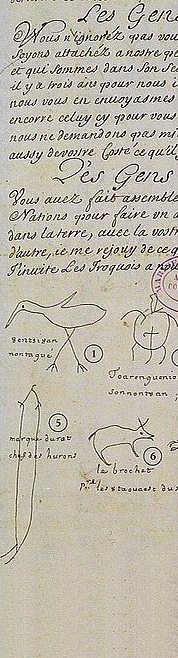 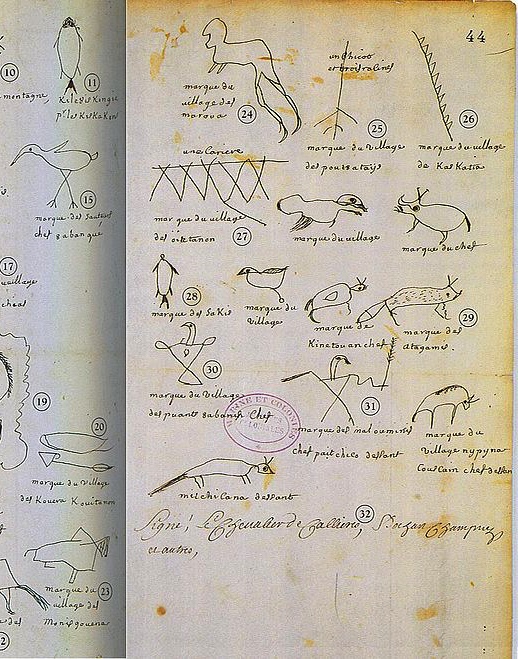 SIR WILLIAM JOHNSON
Consiller Britannique, 1764
« Tous les peuples autochtones savent très bien que nous ne pouvons pas rivaliser avec eux au cœur d’un pays si densément boisé… et j’en conclu que si nous souhaitons maintenir nos avant-postes, notre commerce et nos camps militaires en toute sécurité, jamais en cent ans nous n’y parviendrons à moins d’être conciliant envers les nombreuses populations autochtones. »
[Speaker Notes: Background photo: the Great Peace Treaty of Montreal with the signatures of over 40 Indigenous Nations. (Archives Nationales de France, Fonds des Colonies, correspondance générale, séries C11A, vol 19 (fo 41-44)).]
Les traités signés
AVANT LA CONFÉDÉRATION
C’est également sur les bases de la Proclamation Royale qu’entre 1871 et 1921 le Canada chercha à signer les traités numérotés, mais les représentants du gouvernement ont vite contrevenu à ceux-ci.
Les partenaires du Canada visés par un traité ont aidé les colonies européennes à conquérir le pays.
Les colonies établissaient également un « rapport de confiance » entre la Couronne et les Premières Nations en affirmant que seule la Couronne pouvait « acheter » les terres des Premières Nations.
Les violations de traités se poursuivent à ce jour.
[Speaker Notes: Photo:: Depiction of the assembly of the 4th of August 1701, before the signature of the ‘Grande Paix de Montréal’ or the Great Peace Treaty of Montreal by artist Francis Back. Seen center, Grand Chief Kondiaronk or the Huron-Wendats]
LES CARACTÉRISTIQUES D’UN TRAITÉ VALIDE
Deux parties: La Couronne/ la nation autochtone
Des responsables: Quiconque signe le traité doit avoir le pouvoir de lier les parties.
Une intention:  Les parties doivent avoir l’intention de créer des obligations juridiquement 	contraignantes..
Un engagement:  Des obligations à respecter par les deux parties.
Des formalités:  Un degré de solennité (de sérieux) par rapport à la signature et aux 	intentions souhaitées.
[Speaker Notes: Photo: Wampum Treaty Belt (courtesy of Productions Cazabon)]
Les gens issus des traités
LES TYPES DE TRAITÉS
Les traités de paix et d’amitié
3. Les traités internationaux
2. Les traités historiques
4. Les traités modernes
[Speaker Notes: Photos: 1.Depiction of the assembly of the 4th of August 1701, before the signature of the ‘Grande Paix de Montréal’ or the Great Peace Treaty of Montreal by artist Francis Back.; 2. Meeting for Treaty 6 (Glenbow Archives Na-448-6); 3. Indian Chiefs Medal, Presented to commemorate Treaty Numbers 3, 4, 5, 6, 7, 8 (Queen Victoria). Image courtesy of Library and Archives Canada Library and Archives Canada, Acc. No. 1964-1-1M.; 4. Prime Minster Stephen Harper shakes hands with Chief Wilson Littlechild after reading the Government of Canada’s Official Apology on the floor of the Parliament building. (THE CANADIAN PRESS/Fred Chartrand)]
Les gens issus des traités
LES TRAITÉS DE PAIX ET D’AMITIÉ
Ont été signés au cours du 17e et 18e siècle
Assurent des droits de chasse et de pêche en échange de relations pacifiques et d’alliances militaires 
N’accordent pas de cession de terres, mais sont toujours valides
[Speaker Notes: Photos: 1. The signature ceremony of the Great Peace Treaty of Montréal in 1701 
2.. Treaty Belt (Courtesy Productions Cazabon); 
3.  The signature page of the the Great Peace treaty of Montreal]
Les traités historiques ou
TRAITÉS NUMÉROTÉS
Entre 1871 et 1921, la Couronne a négocié 11 traités avec diverses Premières Nations qui ont ainsi permis au gouvernement canadien de poursuivre activement le développement de son agriculture, de sa colonisation, de son réseau de transport ainsi que de ses ressources naturelles dans le Nord et l’Ouest canadien.
Puisque ces traités étaient numérotés de 1 à 11, ils ont souvent été désignés sous l’appellation de « traités numérotés » et s’appliquaient au Nord de l’Ontario, au Manitoba, à la Saskatchewan, à l’Alberta, au nord-est de la Colombie-Britannique, ainsi qu’aux Territoires du Nord-Ouest.
[Speaker Notes: Photo top: Treaty No 2 (Library and Archives Canada)
Photo bottom: Chiefs of the Six Nations at Brantford, Canada, explaining their wampum belts to Horatio Hale September 14, 1871]
Les gens issus des traités
LES TRAITÉS MODERNES
La Convention de la Baie-James et du Nord Québécois, 1975 

La Loi concernant l’Accord sur les revendications territoriales du Nunavut, 1993

L’Accord sur la revendication territoriale des Dogrib, 2003
[Speaker Notes: Photo:: cover of the Agrement Between the Inuit of the Nunavut Settlement Area and Her Majesty the Queen in right of Canada. 1993.]
Les gens issus des traités
PRINCIPES  D’INTERPRÉTATION
Un traité constitue un échange de promesses solennelles entre la Couronne et les nations autochtones et la nature de cet accord est sacrée. Toute ambiguïté ou expression équivoque contenue dans un traité (historique) doit être résolue de manière pacifique et dans une cour de justice.

Toute extinction de droits issus de traités doit d’abord être démontrée par la Couronne puis justifiée par l’entremise d’un processus judiciaire, soit le système judiciaire
[Speaker Notes: Photo: ‘Honor The Treaties’  post by Ernesto Yerena. Honor the Treaties was created in 2010 (as the result of a TED talk by Aaron Huey, and collaborations with Shepard Fairey and Ernesto Yerena) as an art experiment to educate the public about Native American Treaty Issues.]
WE ARE ALL TREATY PEOPLE
CONCLUSION
Les gens issus des traités
UN TRAITÉ CONSTITUE-T-IL UN ENGAGEMENT JURIDIQUE?
La loi britannique ainsi que les perceptions traditionnelles de l’ordre public exigeraient que la protection de ces droits et avantages soient assurés par la Couronne Britannique, par l’entremise du gouvernement canadien. 
Des avis contradictoires concernant l’obligation morale et légale de ces traités occasionnent des tensions entre les Premières Nations et le gouvernement fédéral.
[Speaker Notes: Photo: Indigenous Peoples receiving treaty money, 1930. (Courtesy Library and Archives Canada/MIKAN 3348407)]
« Le plus important est de comprendre que les traités portent sur des relations. Ils sont bien plus qu’une forme d’engagement ou de contrat valides à perpétuité.
Ils constituent des accords liés par l’honneur et le respect qui définissent la relation entre les Premières Nations et le gouvernement du Canada. »
-JAMES WILSON, commissaire à 
la Commission des relations 
découlant des traités du Manitoba
[Speaker Notes: Photo: Members of the Musqueam First Nation paddle a traditional canoe on False Creek during an all nations canoe gathering held as part of Reconciliation Week in Vancouver, B.C., on Tuesday September 17, 2013. THE CANADIAN PRESS/Darryl Dyck]
Les gens issus des traités
LES PEUPLES FONDATEURS
Le Canada a-t-il été fondé par deux nations, soit la France et l’Angleterre?

Ou bien a-t-il plutôt été fondé par trois nations : les peuples autochtones, la France et l’Angleterre?

Pourquoi les historiens soulignent-ils seulement l’existence de deux nations européennes? À qui profite cette interprétation?
[Speaker Notes: Photos top:
Photo bottom: This flag was designed by an Kwakwaka'wakw artist named Curtis Wilson on Vancouver Island. The design is said to represent all the First Nations of Canada.]
QUI AU JUSTE EST ISSU DES TRAITÉS?
Nous tous qui habitons ce territoire d’un océan à l’autre sommes issus de traités.
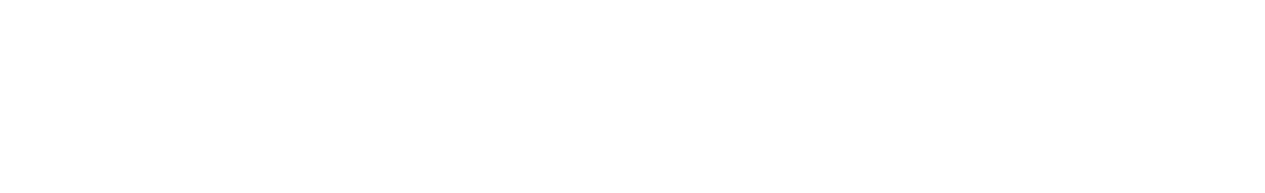 [Speaker Notes: Photo: Treaty Belt (Courtesy of Production Cazabon)]